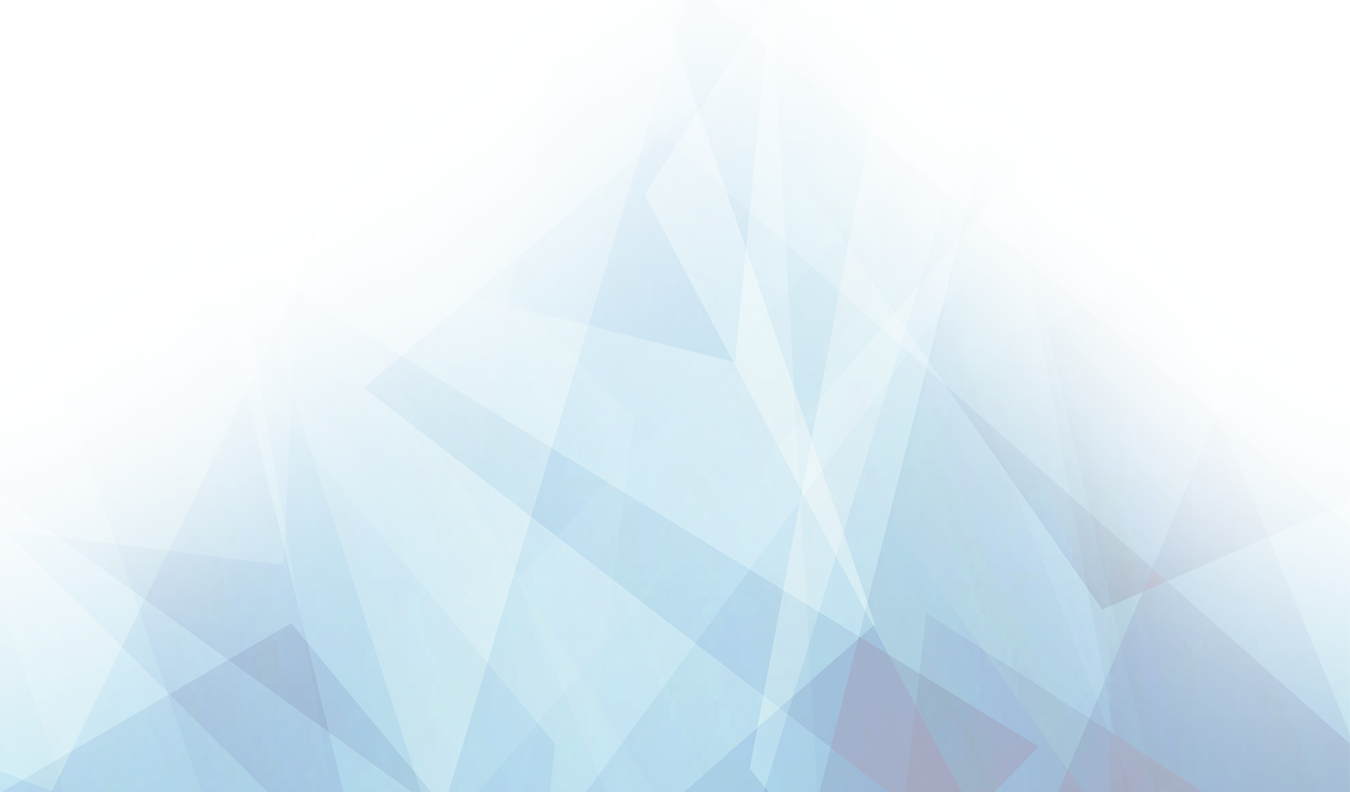 60th Annual General Assembly of CLITRAVI
State Secretary 
Željko Kraljičak, Phd
Ministry of Agriculture

Sheraton Dubrovnik Riviera Hotel, 17 May 2018
Legislation
Croatia is part of a single EU market and EU legislation is directly applicable.
The food safety system is based on several principles: 
producer responsibility (for  food  safety );
traceability of food 
risk analysis system (in order to ensure that the measures applied for health protection are efficient, proportionate and clearly targeted), as well as
precautionary principle when this is necessary (in order to ensure a high level of consumer protection if there is a risk that is still not scientifically explained).
The national legislative framework seeks to achieve conditions for creating the competitiveness of Croatian products , in same time  respecting the principles of human and animal health protection, animal welfare, environmental protection, natural resources, national interests and  institutional and legal framework of the EU.
The mesures from Rural Development Programme 2014 -2020 should contribute to the development of Croatian agriculture and rural areas in general by increasing the competitiveness of Croatian agriculture products  and the quality of life in rural areas.
ANIMAL POPULATION IN CROATIA
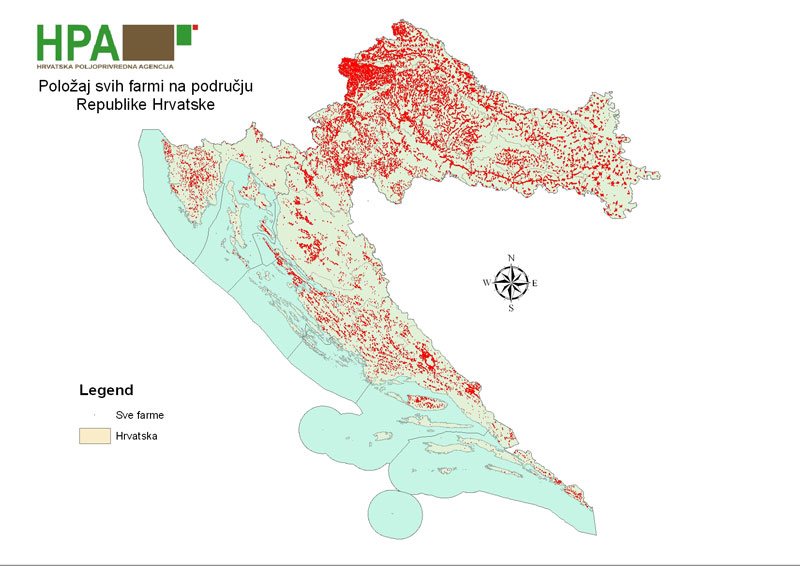 Bovine animals
29 030  farms
462 531 animals

Sheep and goats
23 626 farms
762 150 animals

Pigs
94 736 holdings  
(only  191 farms  with more then 500 pigs)
1 377 717 animals

Equine species
5567 holdings
26061 animals

Poultry 
Laying hens 3,8 mil
Broilers 5,3 mil
Approved establishments
Prior to Croatia's accession to the EU, Croatia met the benchmarks of Chapter 12. - Food Safety, Veterinary and Phytosanitary Policy.
All production astablishments are fully in line with EU legislation.
Border Veterinary Inspection Service
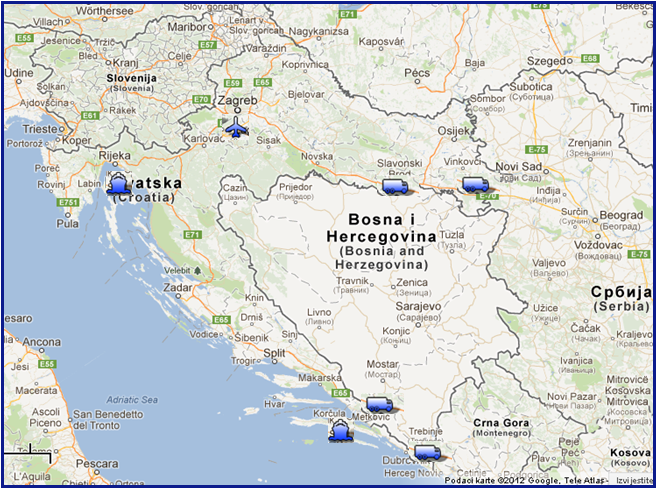 7 BIPs
4 – road crossings 
2 – seaports
1 – airport

Location

1  BIP towards Serbia
2  BIP towards Bosnia and Herzegovina
1  BIP towards Montenegro
3  BIP ports (2 seaports, 1 airport)
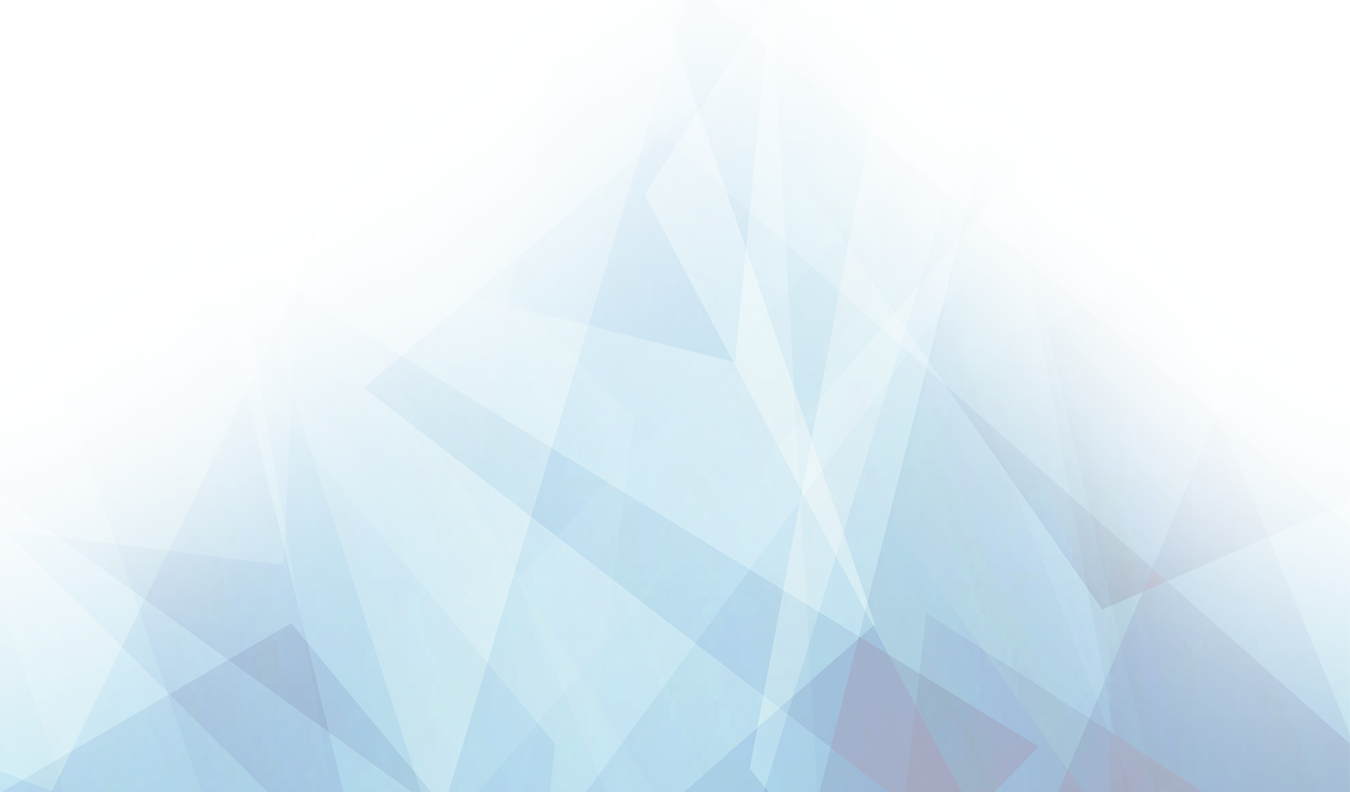 Export and intra community trade 2017 - food of animal origin
Data source VETI2
Opening  new/old markets
Russia:The Federal Veterinary and Phytosanitary Inspectorate of the Russian Federation announced its audit in the second half of 2018. In addition to the 9 existing establishments approved for export, 26 other establishments have expressed interest in exporting to Eurasian Economic Union market.USA:The regular assessment of compliance with the FSIS requirements regarding the inspection and understanding of the production process for the "Thermaly Processed / Commercially Sterile (TP/CS) Pork Products Inspection System" for canned products on the US export product list is in progress.Additional documentation required for the assessment and approval of export of dried meat products and fresh pig meat.Data report to USDA, Animal Health and Herbal Control Service (APHIS) related to Newcastle disease and Aviar Influenza as a prerequisite for the export of poultry meat products.China:
On June 14, 2018 in Beijing, will be held12. session of the Joint Commission for Economic Cooperation between the Republic of Croatia and the People's Republic of China
Challenges
New – emerging diseases e.g. Lumpy skin disease  and African swine fever 

Lumpy skin disease – preventive vaccination in 2016 and 2017 – total costs cca 9 mil. euro. 
       EU co-finacing of vaccine costs 1,2 mil eur.

African swine fever – so far never confirmed in Croatia.
      Prearrangement of measures – planning activities, public awareness campaign, preventive
      measures etc.
Thank you for your attention!